Finished
Time to...
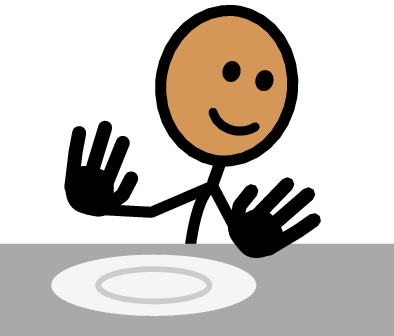 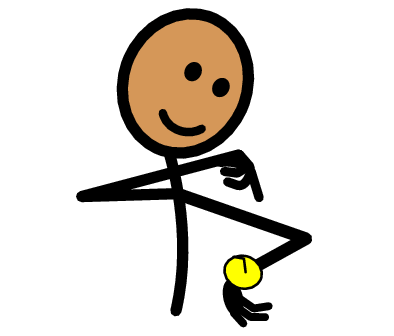 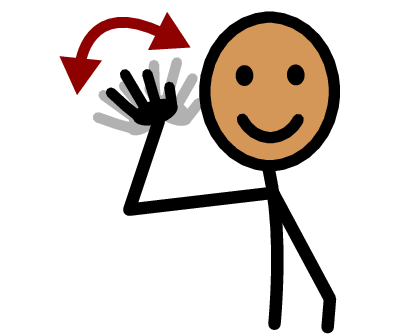 Greetings
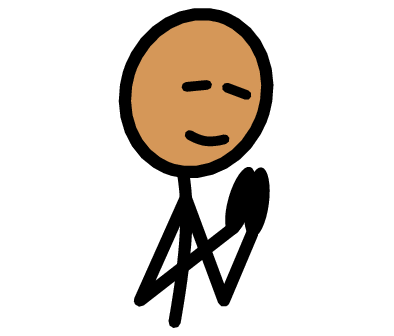 We pray
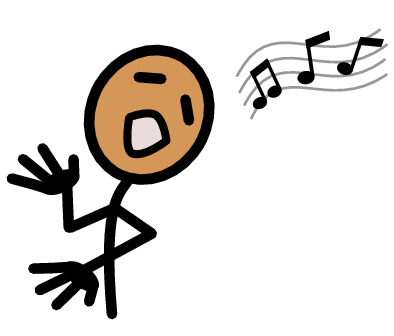 We sing
Finished
Time to...
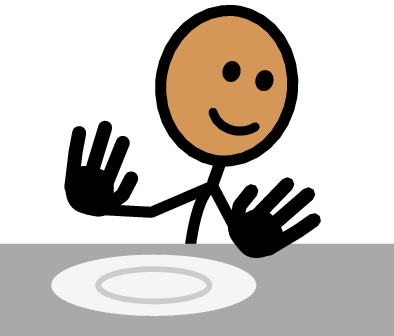 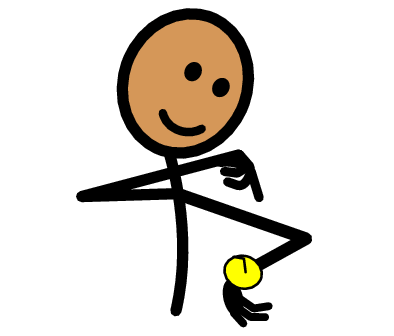 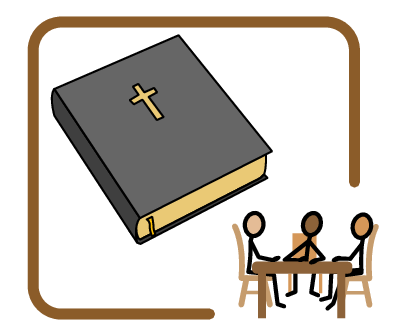 Read/study the Bible
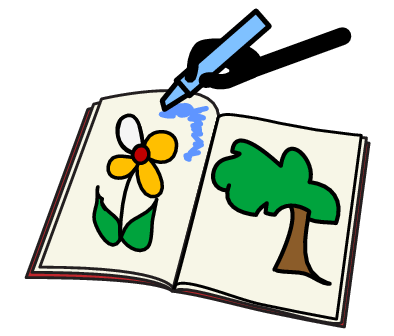 Paint (Color)
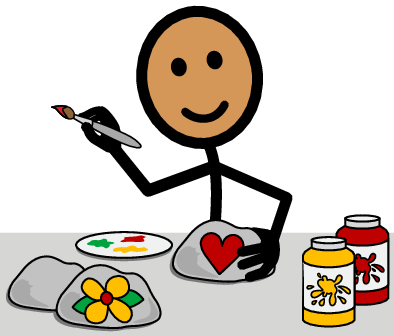 Making a craft
Finished
Time to...
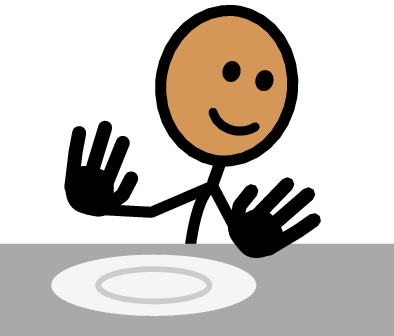 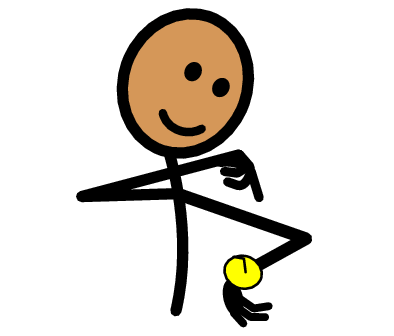 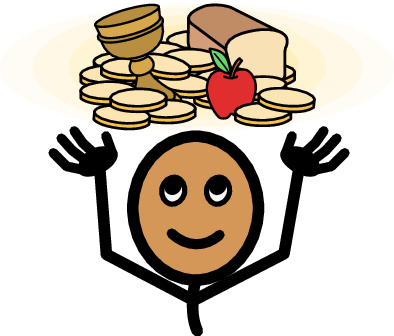 Offering
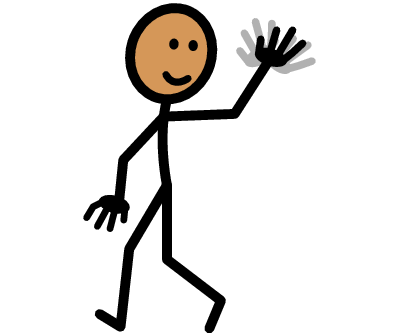 Saying goodbye